Science Training
Session aims:
At the end of this session, you should have developed your understanding of:

The age-related attainment at the end of KS1 and KS2
What a good science lesson looks like
The national curriculum
Using questioning within science lessons 
The different types of scientific enquiry, and examples of lessons
WHAT DOES A GOOD SCIENCE LESSON LOOK LIKE?
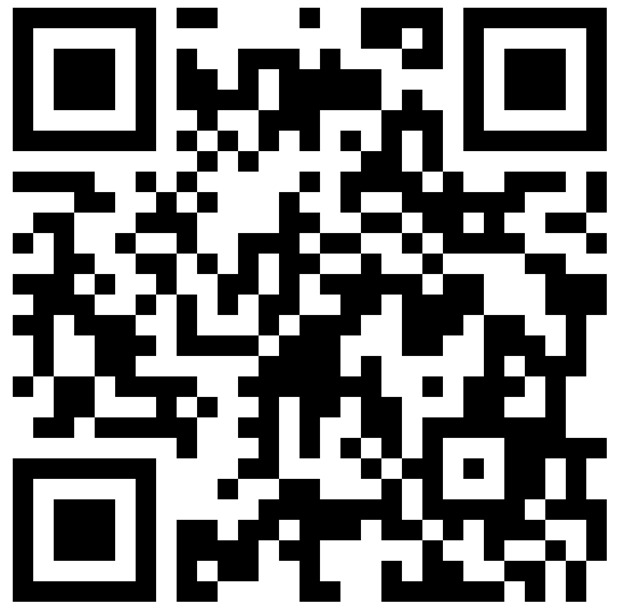 “The Curriculum will be at the heart of the Curriculum”
What is “Curriculum”?
Ofsted’s working definition: 
          Everything a child does in school
Will look at the 3 ”i’s”:
- Intent
- Implementation
- Impact/achievement
Source: Matthew Newbury HMI – Ofsted
[Speaker Notes: how are needs of children being met – inside and outside of the classroom? (ie. Extension and Enrichment)]
Intent                           Implementation                             Impact
The extent to which the school’s curriculum sets out the knowledge and skills that pupils will gain at each stage we call this ‘intent’
The way that the curriculum is developed or adopted by the school is taught and assessed in order to support pupils to build their knowledge and to apply that knowledge as skills we call this ‘implementation’ 
The outcomes that pupils achieve as a result of the education they have received we call this the ‘impact’


School inspection handbook (“The quality of education”), Ofsted, May 2019
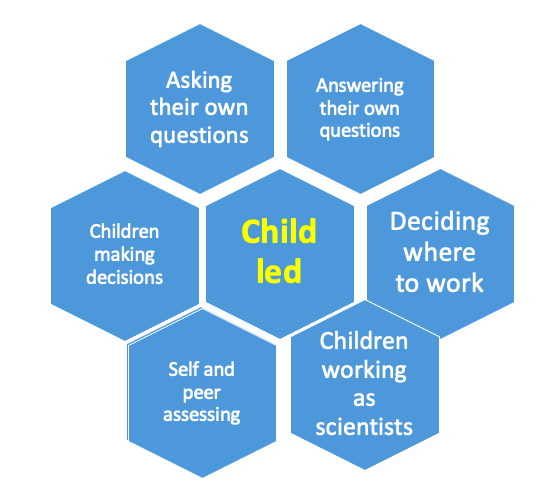 Pupils show exceptional independence.
OFSTED
http://sciencelearningcentres.wordpress.com
/2013/03/13/outstanding-teaching-an-ofsted-description/
National Curriculum Activity
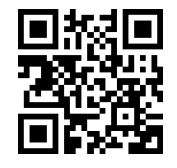 Sort the sections of the primary curriculum into the year group you think the will be taught.
Scan the QR code to use the national curriculum to help you.
Starting a topic…
Look at the national curriculum for your year group, and the year group before and after.
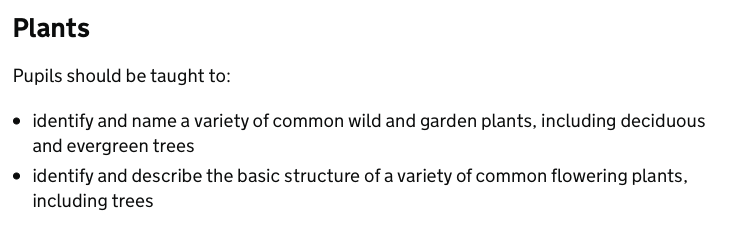 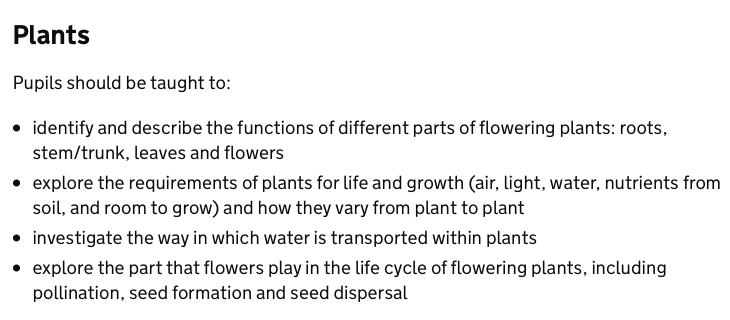 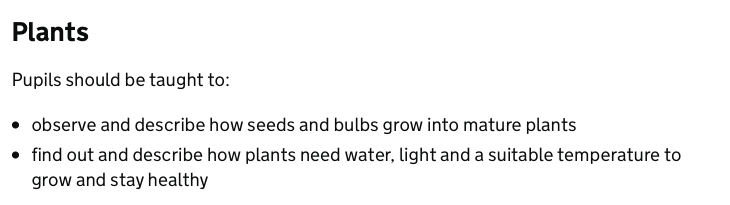 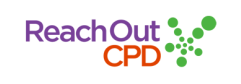 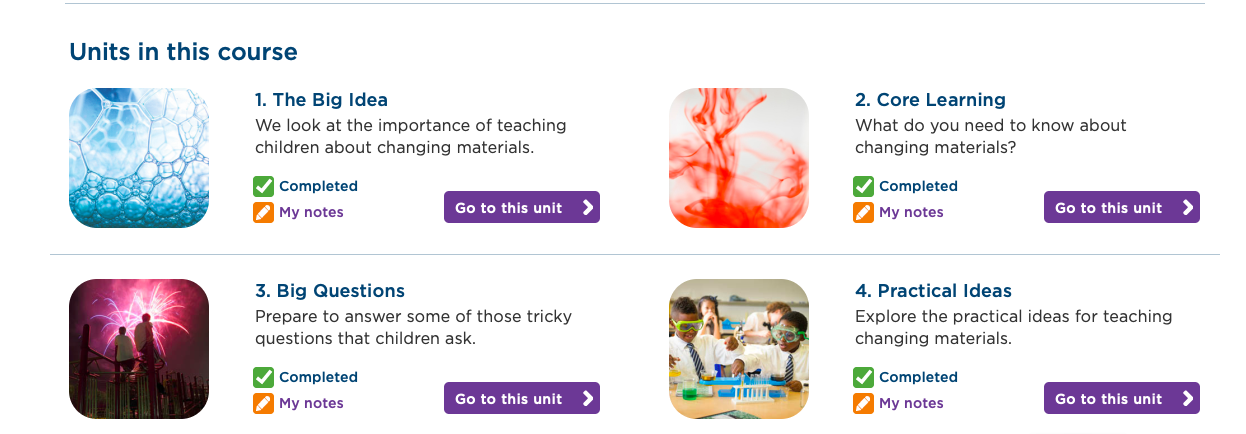 Click to add text
Creating Curiosity
Power facts!
Did you know that woodlice make excellent mothers?
Living things and their habitats Y2:

(Woodlice have a pouch similar to kangaroos and stay close to their young until they mature)
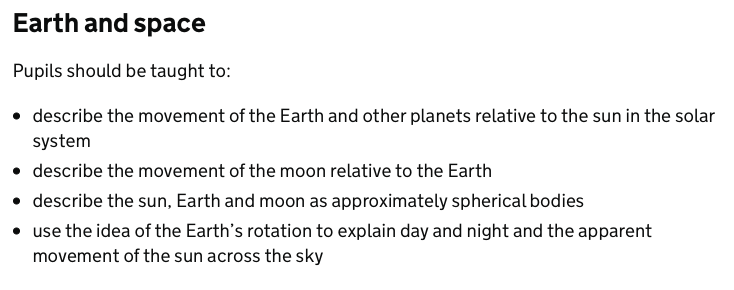 Did you know..
Space is completely silent because there is no atmosphere. This means that there is no way for the sound to travel in the vacuum of space. Astronauts use radios to communicate in space because radio waves can be sent and received.
There are more stars in space than there are grains of sand in the world.
Our solar system is around 4.571 billion years old.
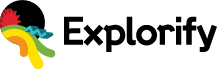 Free resource of engaging, creative science activities for primary school learning has been designed to spark curiosity, discussion and debate. From video to hands-on activities, it’s easy to get Explorifying!
Discussion
Hands on
Image gallery
Videos
How can you use Explorify?
Starter activities: odd one out, what’s going on, zoom in, zoom out
Promoting Questioning
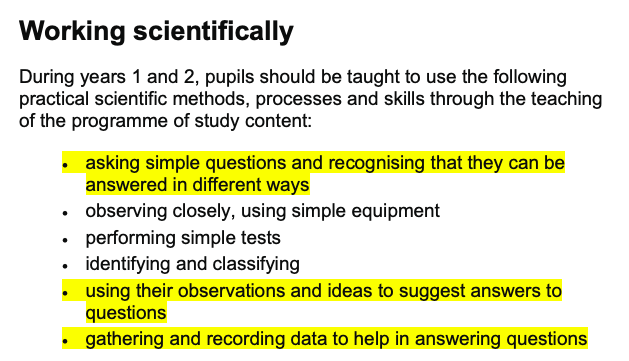 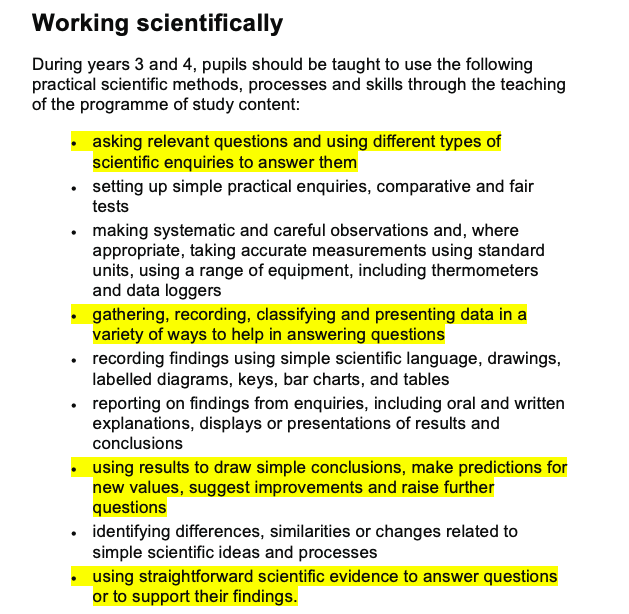 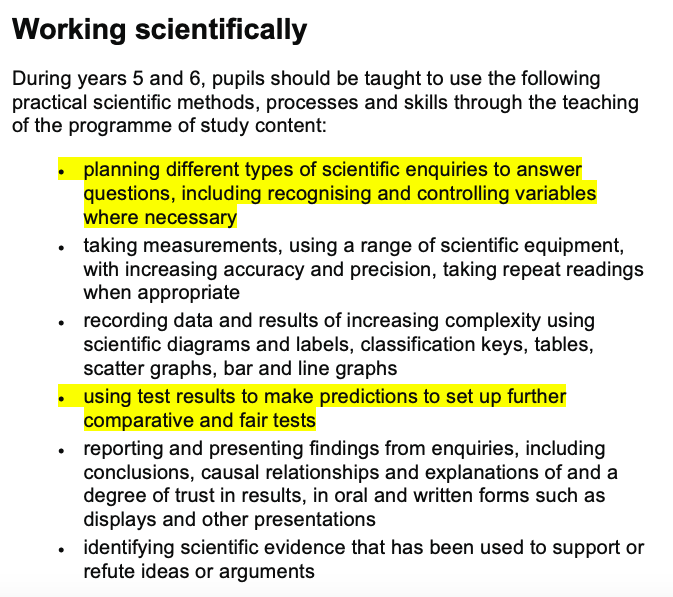 Skittles
What questions would you ask as a teacher?

What questions would you ask as a child?

Handouts
Break
WORKING SCIENTIFICALLY
Different kinds of enquiry
Observing over time

Pattern seeking

Identifying, classifying and grouping

Comparative and fair testing 

Researching using secondary sources
Observing over time
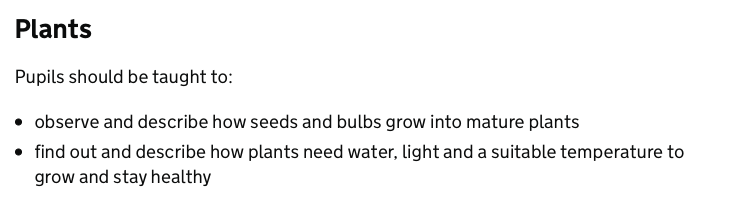 Y2
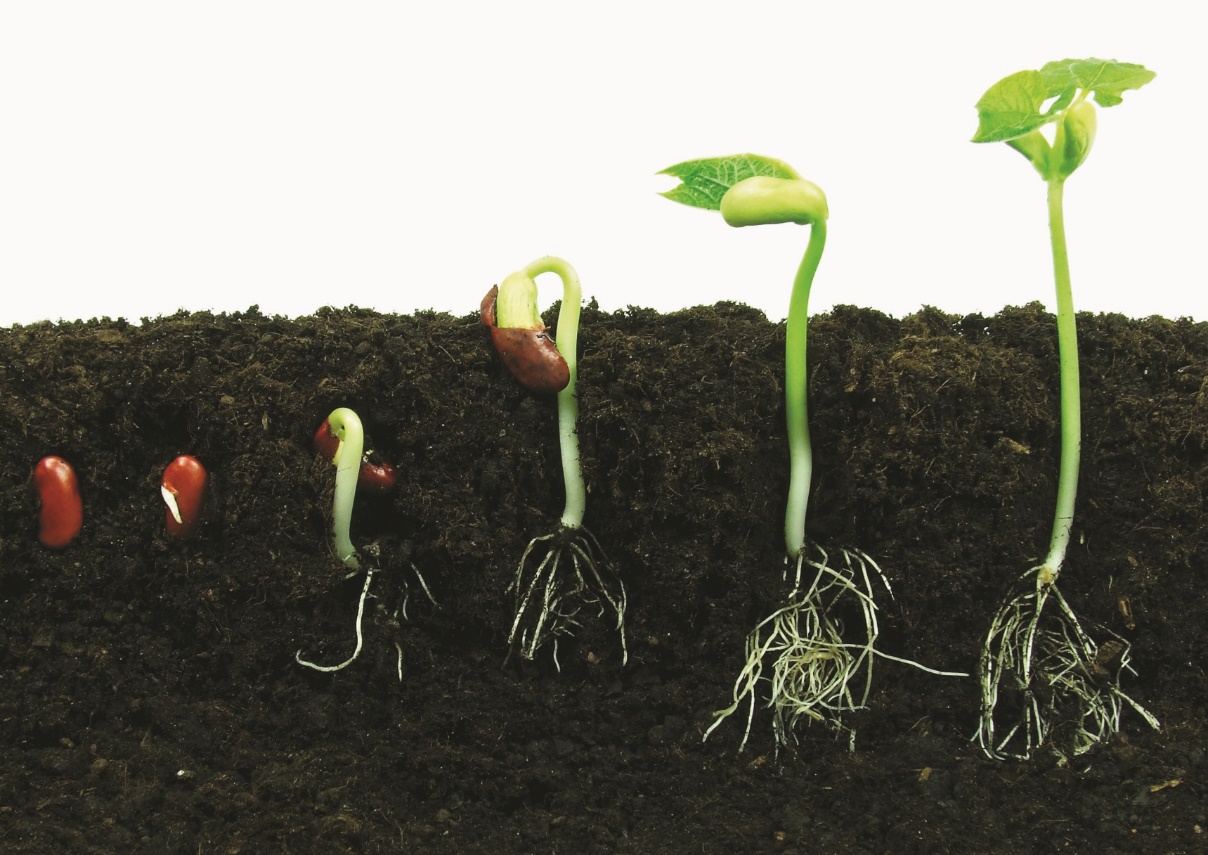 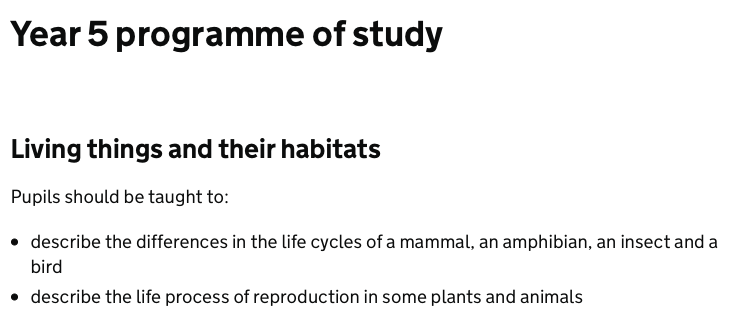 Plant a time lapse sequence
https://www.youtube.com/watch?v=w77zPAtVTuI
Observing over time
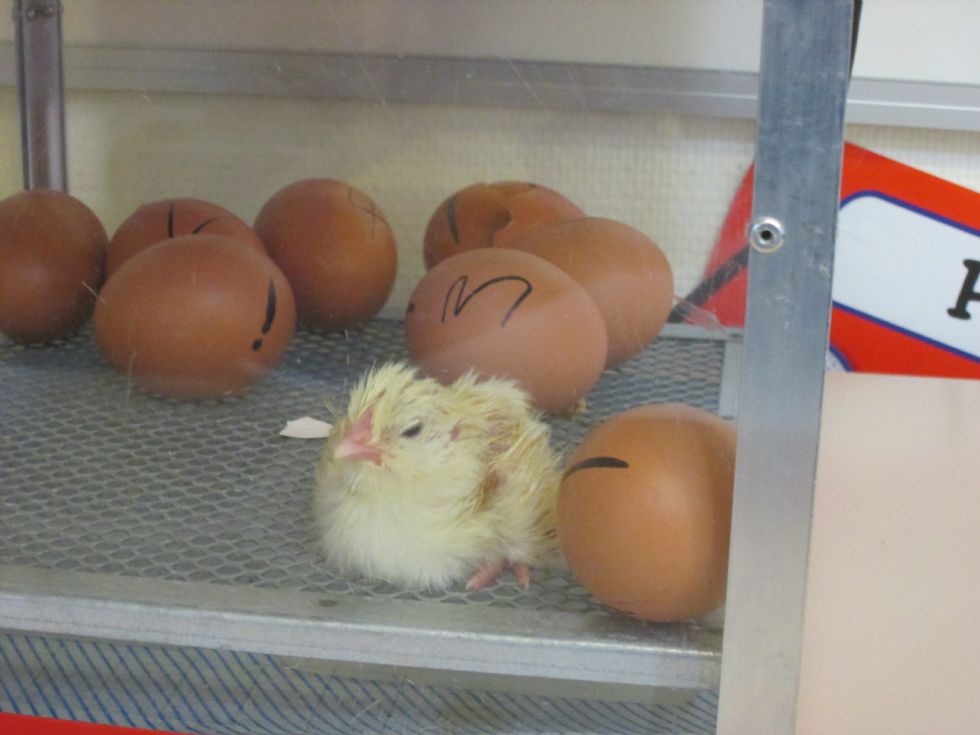 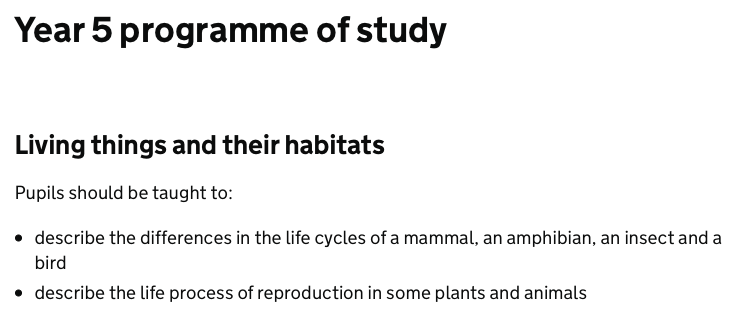 They might observe changes in an animal over a period of time (for example, by hatching and rearing chicks), comparing how different animals reproduce and grow. 
https://www.youtube.com/watch?v=akAFf6hV-pI
Identifying and classifying and grouping
herbivore
carnivore
omnivore
An animal that feeds on other animals
An animal that feeds on plants and animals
An animal that feeds on plants
[Speaker Notes: Sweets activity
Animals activity
Objects activity with cord and post its]
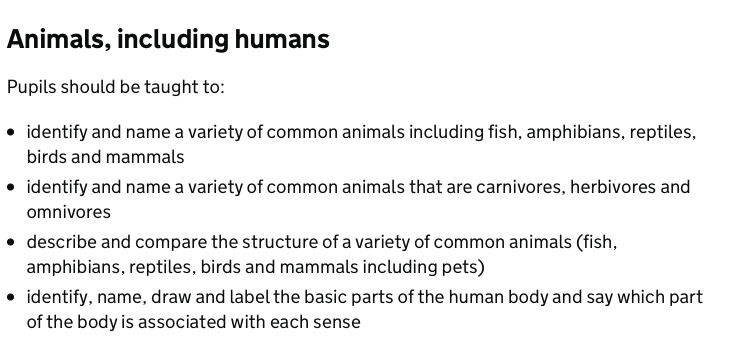 Y1
Classify the animals into herbivore, carnivore and omnivoreHow could we offer support?How could we offer challenge?
Creating Classification Keys
What are classification keys?
Classification keys

A key is a set of questions about the characteristics of living things.
You can use a key to identify a living thing or decide which group it belongs to by answering the questions.
https://www.bbc.co.uk/bitesize/topics/zxjj6sg/articles/z9cbcwx
Creating Classification Keys
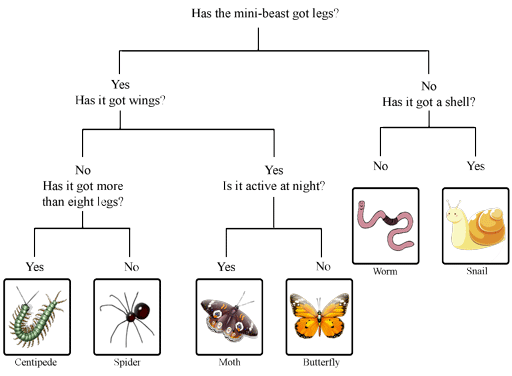 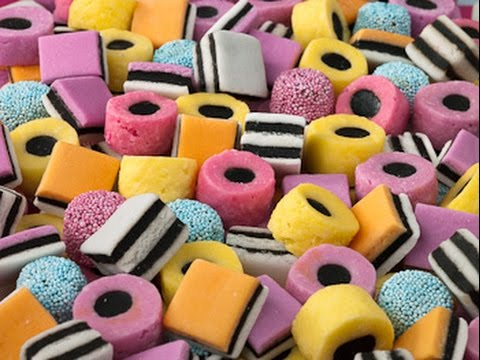 Create your own liquorice allsort
 classification key.
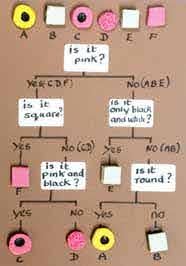 Differentiation?
Research using secondary sources – What could the secondary sources be?
Video
Books
People
Posters
Leaflets
Computer
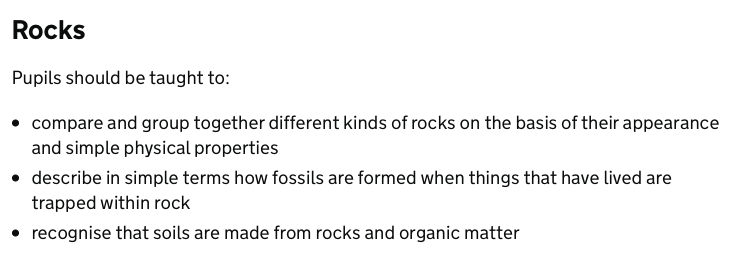 https://www.youtube.com/watch?v=xQBkawjFVIA
Pattern seeking
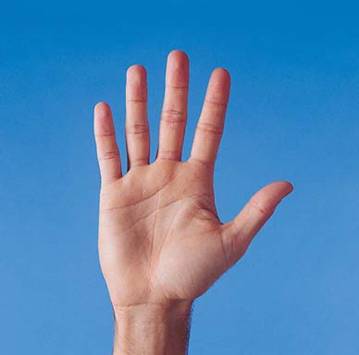 Task
Some people believe that the length a human hand is three times the length of the thumb.
How can you find out if this is true?

How will you know if your data is believable?
Pattern seeking
What do you think?  Put these animals into order of gestation period - shortest to longest.
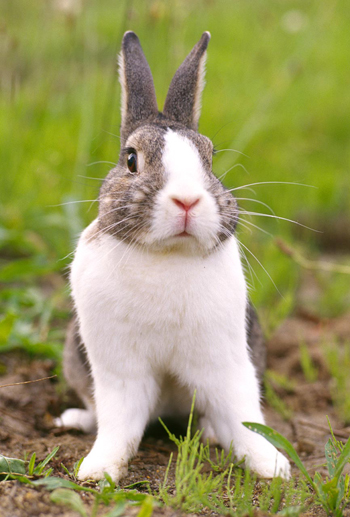 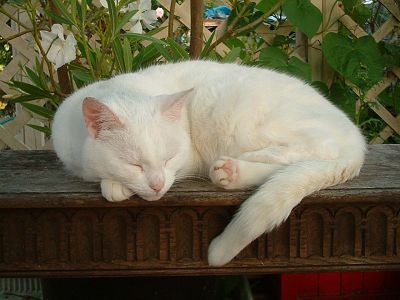 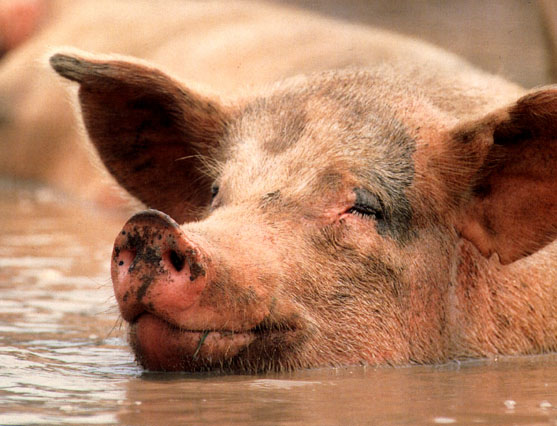 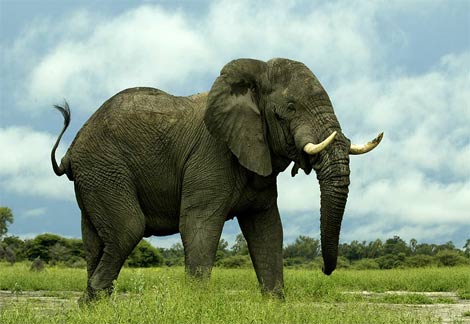 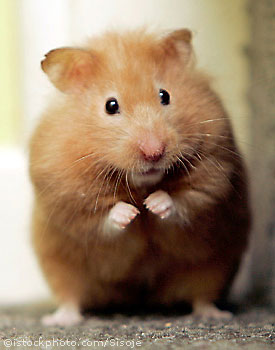 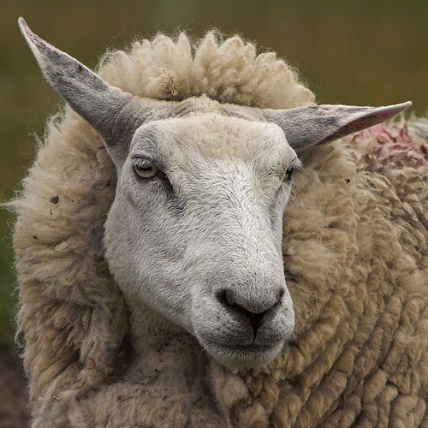 Pattern seeking

Describe the differences in the life cycles of a mammal, an amphibian, an insect and a bird
What patterns do you see? 
What are the questions that we want children to explore and to graph?
Did you know that a typical female mouse can birth between five and 10 litters per year.
Differentiation?
Lunch
Comparative Testing and Fair Testing
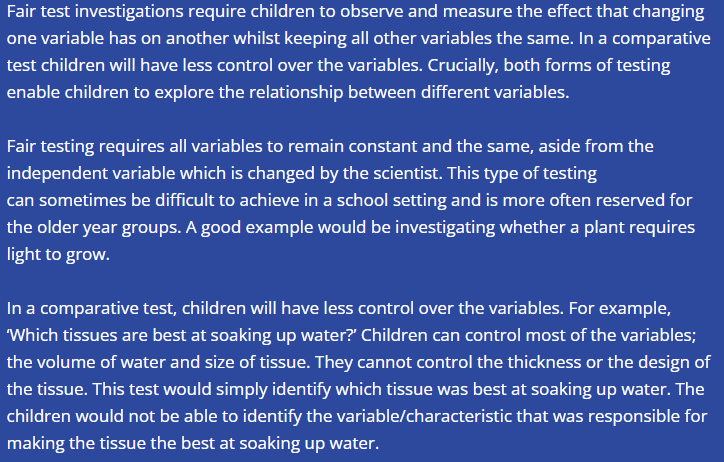 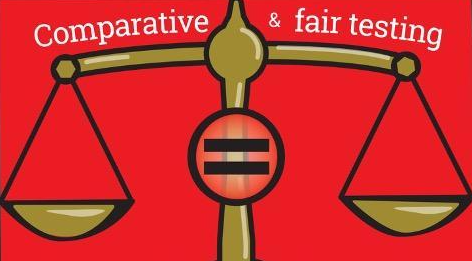 https://www.bbc.co.uk/bitesize/topics/zsg6m39/articles/zyc9r2p
Independent variable =

Dependent variable =
Kahoot Quiz
Fair tests
Let them set the questions – children will often come up with simple but creative questions that lend themselves to stimulating experiments 

Ask them to propose the hypothesis – ‘I think this will happen because…..” so that pupils are testing the idea (because element).

Allow children to design and modify their investigations. 

Allow children time to carry out the investigation. 

Encourage children to discuss results, errors and modifications. 

 Challenge children to decide how to communicate their investigations to a specific audience.
Investigation
Scientific question
Hypothesis (prediction)
Equipment list
Method
Identify variables
Carry out investigation
Record results
Present results
Comment on results
Conclusion
Plan an investigation..
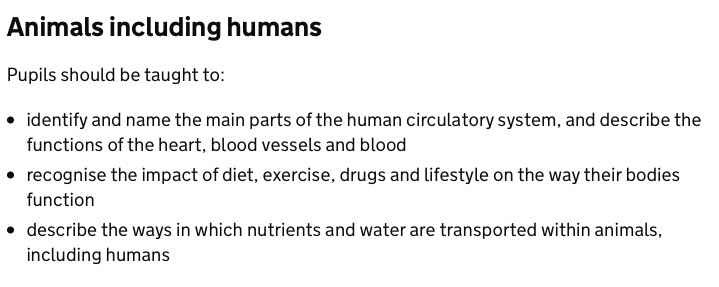 Scientific question
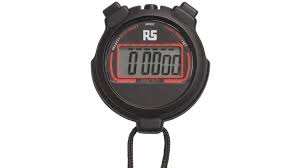 Hypothesis
I think that _____________ because
Equipment list
Method
Variables
Independent variable = 
Dependent variable = 
Control variables =
Results – how could we record them?
Conclusion
Auditing different types of scientific enquiry activities across a topic.
Auditing different types of scientific enquiry activities across a topic.
Auditing different types of scientific enquiry activities across a topic.
Auditing different types of scientific enquiry activities across a topic.
Auditing different types of scientific enquiry activities across a topic.
Auditing different types of scientific enquiry activities across a topic.
Auditing different types of scientific enquiry activities across a topic.
Plickers questions
Y4 – creating a classification key for different animals.
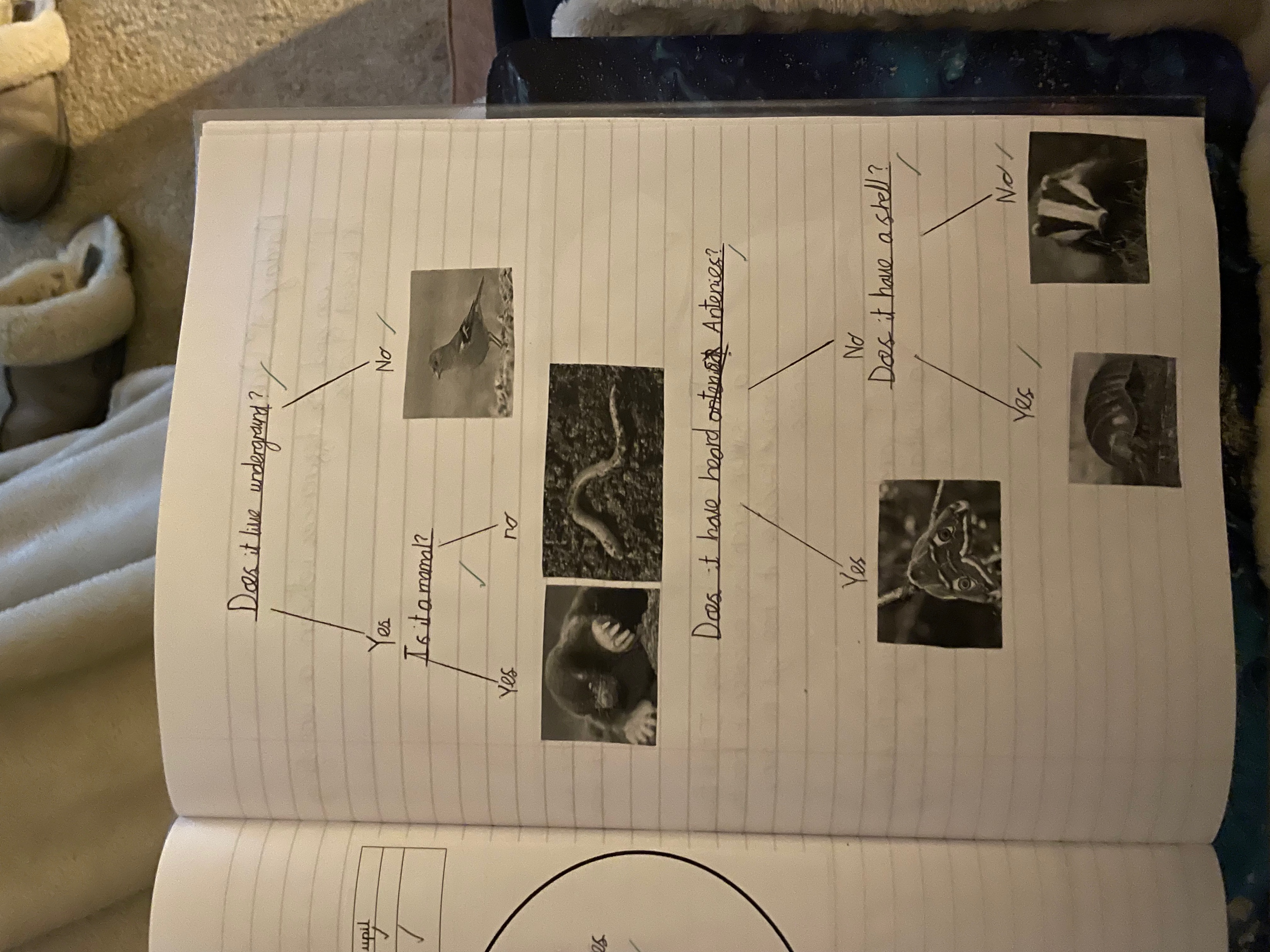 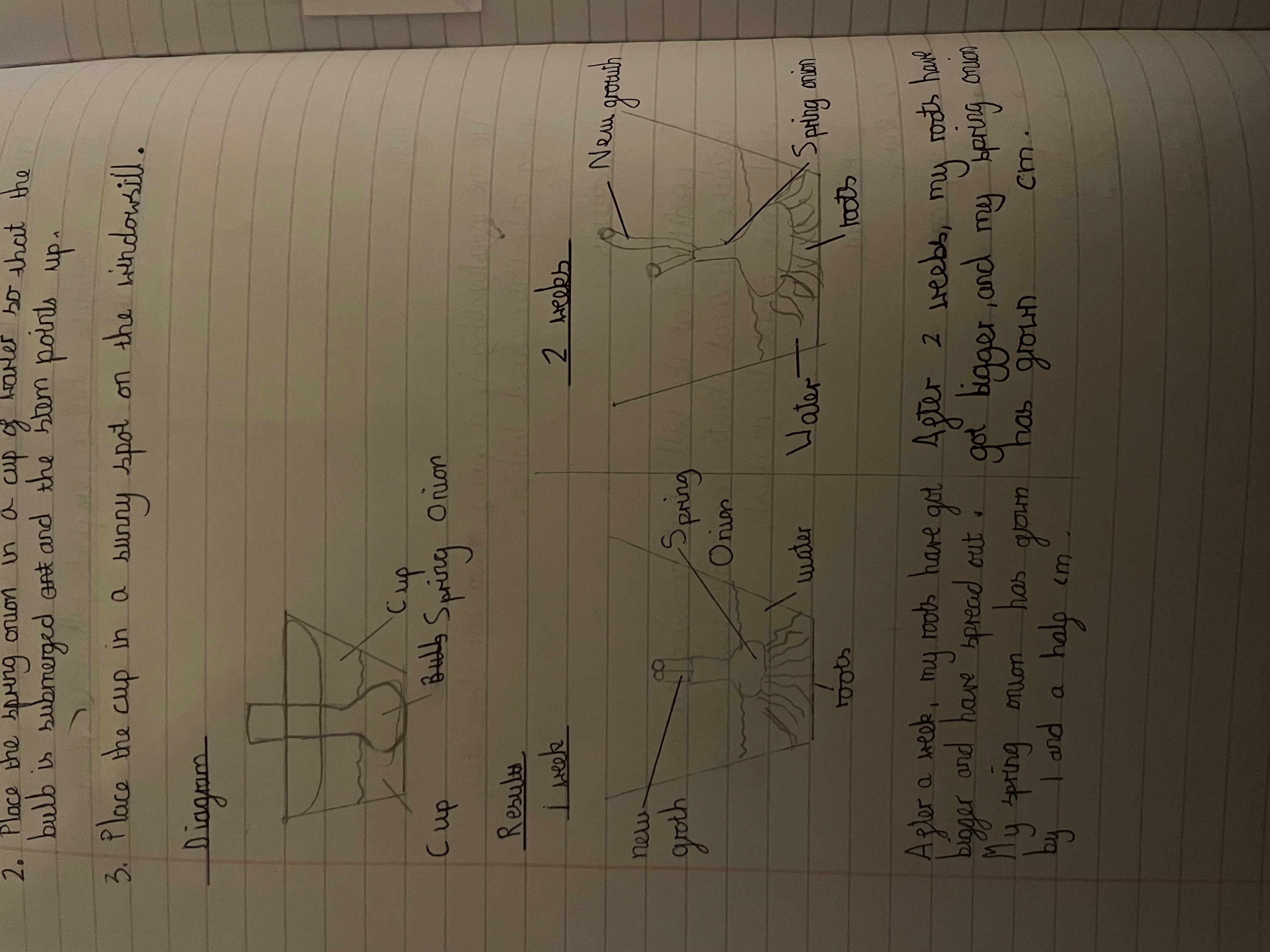 Y5 – observing whether an onion grows from a bulb
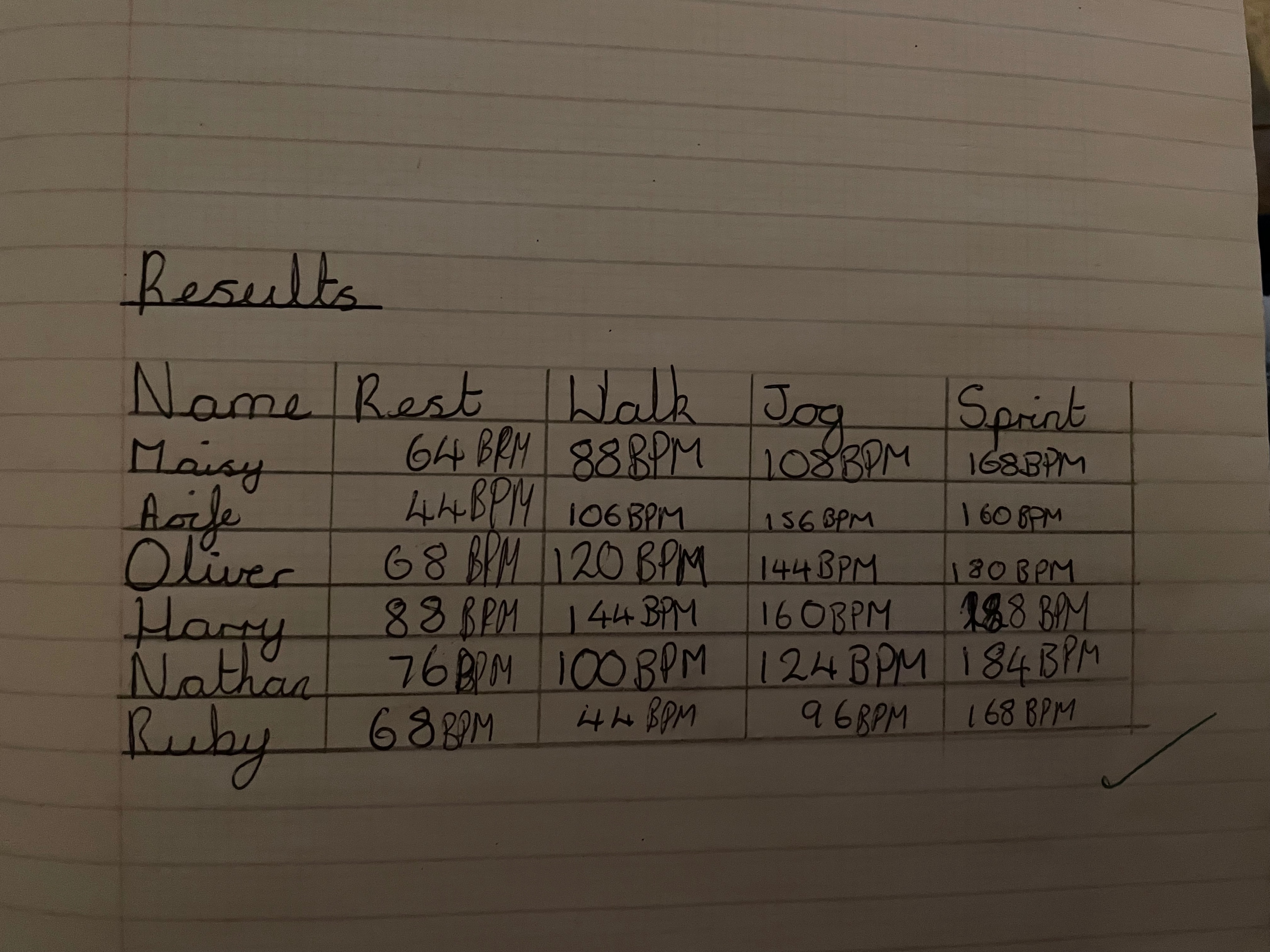 Y6 – investigating the increase in heart rate when completing different types of exercise
EYFS SCIENCE
ELG: The Natural World 

Children at the expected level of development will: 
Explore the natural world around them, making observations and drawing pictures of animals and plants; 

Know some similarities and differences between the natural world around them and contrasting environments, drawing on their experiences and what has been read in class; 

Understand some important processes and changes in the natural world around them, including the seasons and changing states of matter.
EYFS SCIENCE

Get your coats on
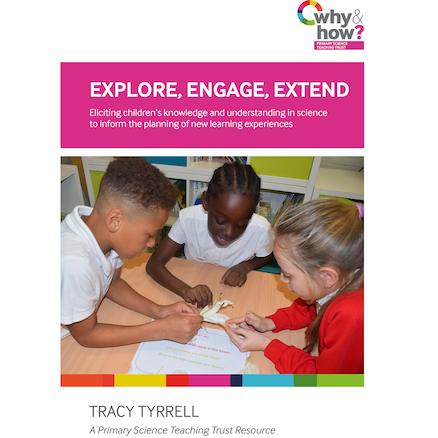 RESOURCES
https://www.planassessment.com/
Website List
Looks excellent. Key concepts, vocabulary, activities with background knowledge, misconceptions  £17.94
Plan assessment resources
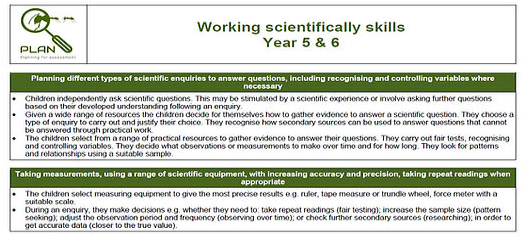 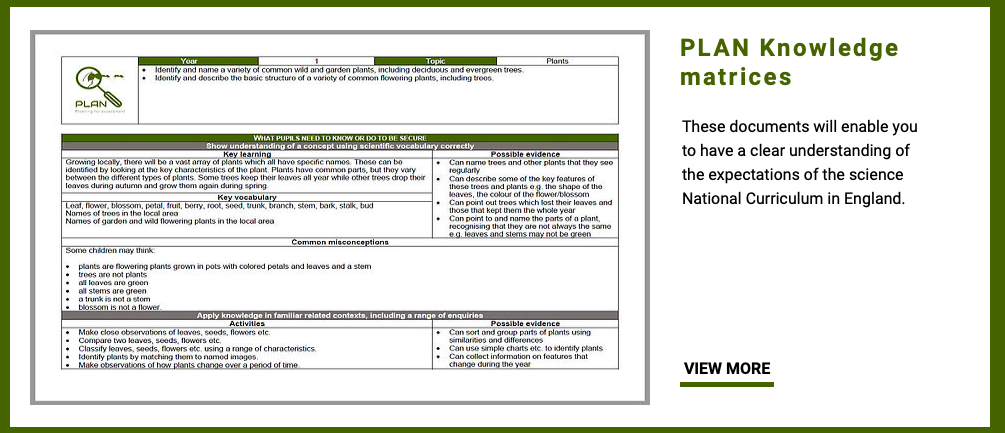 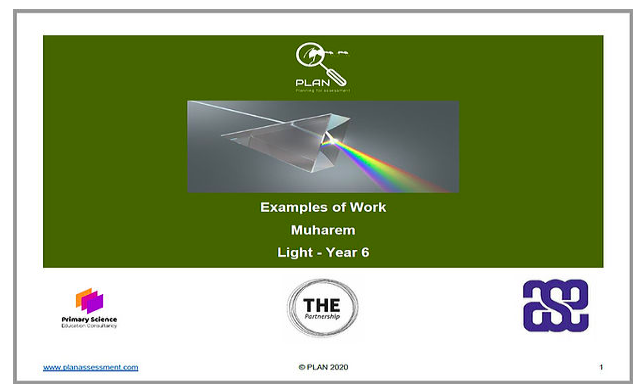 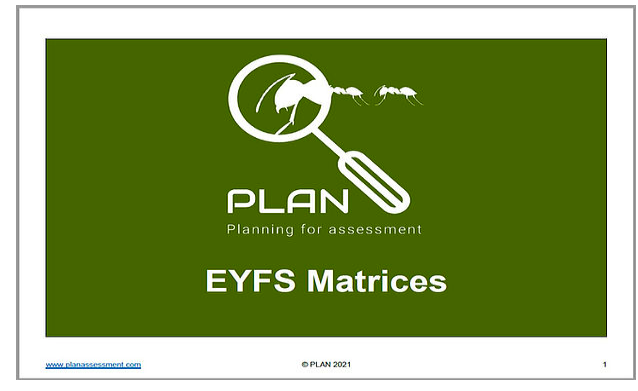 What does OFSTED say?
Evidence of barriers to independent learning included: 

exercise books containing identical text and diagrams among pupils 

whole-class ‘discussions’ leading to a ‘whole-class’ experimental plan 

following a set of pre-prepared practical instructions (a recipe) 

results tables, prepared in advance by the teacher, that denied pupils the chance to choose for themselves their system of recording 

internet-based research without pupil-centred analysis of the evidence they had retrieved 

over-use of small groups or ‘working in pairs’ in practical activities to the exclusion of individual activities 

lack of good prior information that pupils could use when they tried making predictions.  
                      OFSTED Maintaining curiosity in science November 2013 p43 - 44
Reflect on today’s sessions.
What have been the highlights of today and why?
Which elements of today were challenging, why?
What has been the key learning for you today and why?
School -based activities
School Based Activity  - Gap task
Plan and carry out at least one science activity.
Reflect on the children’s response to the activity.
Analyse the impact of the activity on children’s learning.
What could you have done differently?
Discuss with your class teacher / mentor.
Bring evidence e.g. photographs (where allowed),  children’s work, pupil voice and comments from your class teacher / mentor.
Reach Out CPD - Complete the unit related to your school-based science topic prior to planning and teaching.


Use Explorify – Reflect on the outcomes / impact on children using Explorify.
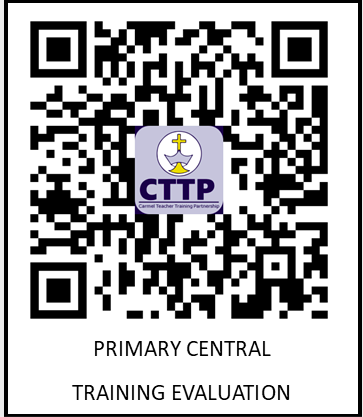